ALJABAR BOOLEAN
Riri irawati, m.Kom
Logika matematika
3 sks
AGENDA
SISTEM BILANGAN  DESIMAL, BINER, OCTAL,  HEXADESIMAL
DEFINISI ALJABAR BOOLEAN
TABEL KEBENARAN ALJABAR BOOLEAN
OPERASI-OPERASI ALJABAR BOOLEAN
HUKUM-HUKUM & TEOREMA ALJABAR BOOLEAN
GERBANG-GERBANG LOGIKA
DNF (Disjunctive Normal Form) & CNF (Conjunctive Normal Form)
Sistem Bilangan (1)
Sistem bilangan desimal
Sistem bilangan yang terdiri dari 10 simbol yang berbeda yaitu angka 0 – 9, yang dikenal dengan sistem berbasis 10. 
Bilangan Desimal = (0, 1, 2, 3, 4, 5, 6, 7, 8, 9)
	
Sistem bilangan biner
Suatu sistem bilangan yang hanya mempunyai angka / bilangan 0 dan 1.
Bilangan biner = (0, 1)
Sistem Bilangan (2)
Sistem bilangan Octal
Suatu sistem bilangan berbasis 8, mempunyai angka / bilangan 0, 1, 2, ... 7.
Bilangan Octal = (0, 1, 2, 3, 4, 5, 6, 7)

Sistem bilangan hexadesimal
Suatu sistem bilangan berbasis 16, mempunyai angka / bilangan 0, 1, 2, ... F.
Bilangan Hexadesimal = (0, 1, 2, 3, 4, 5, 6, 7, 8, 9, A, B, C, D, E, F)
Definisi
Aljabar Boolean adalah aljabar  logika.
Aljabar boole adalah suatu teknik matematika yang dipakai untuk menyelesaikan masalah-masalah logika atau menyederhanakan persamaan logika. 
Aljabar boole mendasari operasi-operasi aritmatika yang dilakukan oleh komputer dan juga bermanfaat untuk menganalisis dan mendesain rangkaian yang menjadi dasar bagi pembentukkan komputer sendiri.
Aljabar Boole adalah suatu bentuk aljabar dimana variabel-variabel dan fungsi-fungsinya memiliki nilai 0  dan 1. 
Pelopornya adalah George Boole.
Tabel kebenaran untuk 2 Variabel
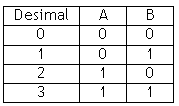 Tabel kebenaran untuk 3 Variabel
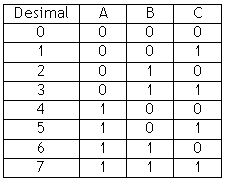 Tabel kebenaran untuk 4 Variabel
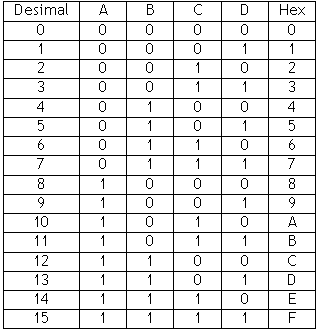 DEFINISI-DEFINISI DASAR ALJABAR BOOLE
Operasi Invers/NOT
 
Operasi AND

Operasi OR
OPERASI INVERS
Yaitu operasi logika yang mengubah logika 1 menjadi 0 atau sebaliknya.
Jika suatu variabel x, maka invers x (dibaca : bukan x, x-invers, x-not, x-bar)
 x = x’ = x-invers
 A = A’ = A-invers
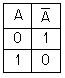 OPERASI AND
Operasi AND antara 2 (dua) variabel A dan B ditulis A . B (dibaca: A and B) 
 A . B bernilai 1, hanya jika A dan B bernilai 1
 Tabel kebenaran A . B
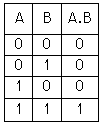 OPERASI OR
Operasi OR antara 2 (dua) variabel A dan B ditulis A + B (dibaca: A or B) 
 A + B bernilai 0, hanya jika A dan B bernilai 0
 Tabel kebenaran A + B
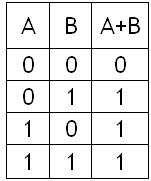 POSTULAT BOOLE
Postulat-postulat yang berlaku dalam aljabar boole :
	P1	:	A = 0 atau A = 1
	P2 	:	0 + 0 = 0
	P3 	:	1 + 1 = 1
	P4 	:	0 . 0 = 0
	P5 	:	1 . 1 = 1
	P6	:	1 . 0 = 0 . 1 = 0
	P7	:	1 + 0 = 0 + 1 = 1
Hukum-hukum dan Teorema- teorema Aljabar Boolean sebagai berikut :
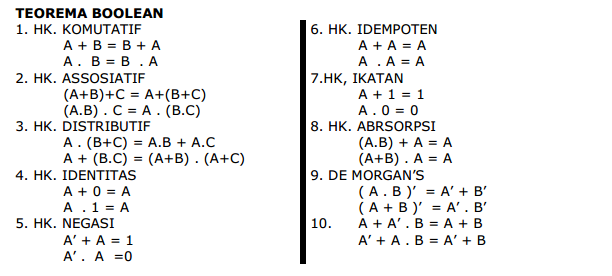 PENYEDEHANAAN FUNGSI BOOLE
Untuk pertimbangan ekonomis. Jika lebih sederhana, biayanya lebih murah
Contoh : 
	Sederhanakan: A + A . B’  +  A’ . B
	= A + A . B’  +  A’ . B
	= A . ( 1 + B’ ) +  A’ . B
	= A . 1 +  A’. B
	= A +  A’ . B
Contoh soal penyelesaian dengan Aljabar Boole :
1. A(A.B + B) = A.AB + A.B 
                         = A.B + A.B = A.B
2.  AC + ABC = AC(1 + B)
		           = AC
3. ABC + AB’C + ABC’ = AC(B + B’) +  ABC’
    			     = AC + ABC’
				     = A(C + BC’)
Contoh
Sederhanakan A + A’B

Penyelesaian:
	A + A’B = (A + A B) + A’ B 		(Penyerapan)
		     = A + (A B + A’ B) 		(Asosiatif)
		     = A + (A + A’) B 		(Distributif)
	       	     = A + 1 • B			(Komplemen)
		     = A + B 				(Identitas)
Latihan
Sederhanakan :
1.  A + A.B’+A’.B=?
2. (A.B)’.B = ?
3. A’ . B + A . B +  A’ . B’
4. A B C + C A B + A B + A
TABEL KEBENARAN
Salah satu cara untuk menguji kebenaran dari teorema aljabar boole.
Dalam tabel kebenaran, setiap kondisi/ kombinasi variabel yang ada harus didaftarkan juga hasil output untuk setiap kombinasi input.
Contoh (1)
Buatlah tabel kebenaran untuk Fungsi Boole berikut ini :
	F  = ( A  +  B )   .   ( B  +  C )
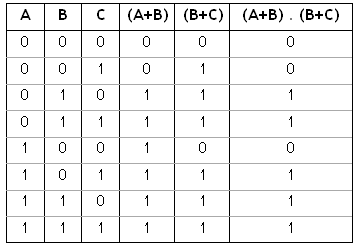 Latihan - 2
Gunakan tabel kebenaran untuk membuktikan apakah pernyataan berikut ini benar. 
XY + X’Y + XY’ = X’ + Y’
ABC + AC + BC = A + B + C
GERBANG-GERBANG LOGIKA (LOGIC GATES)-1
Gerbang logika adalah piranti dua-keadaan, yaitu mempunyai keluaran dua keadaan, 
Keluaran dengan nol volt yang menyatakan logika 0 (atau rendah)
keluaran dengan tegangan tetap yang menyatakan logika 1 (atau tinggi).  
Gerbang logika dapat mempunyai beberapa masukan yang masing-masing mempunyai salah satu dari dua keadaan logika, yaitu 0 atau 1.
GERBANG-GERBANG LOGIKA (LOGIC GATES)-2
Gerbang logika dapat digunakan untuk melakukan fungsi-fungsi khusus, misalnya NOT, AND, OR, NAND, NOR, EX-OR (XOR) atau EX-NOR (XNOR).
Komputer digital pada dasarnya tersusun dari rangkaian gerbang-gerbang logika yang sudah diintegrasikan (IC)
Bagian-bagian yang membentuk IC terdiri dari transistor-transistor, dioda-dioda dan komponen zat padat lainnya.
GERBANG-GERBANG LOGIKA (LOGIC GATES)
NOT
AND
OR
NAND (Not AND)
NOR (Not OR)
XOR (Eksklusif OR)
XNOR (Not XOR)
GERBANG LOGIKA NOT
Gerbang NOT merupakan gerbang satu-masukan yang berfungsi sebagai pembalik (inverter). Jika masukannya tinggi, maka keluarannya rendah, dan sebaliknya.
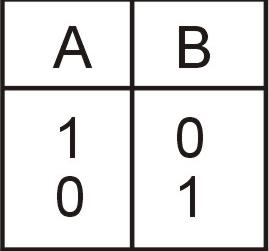 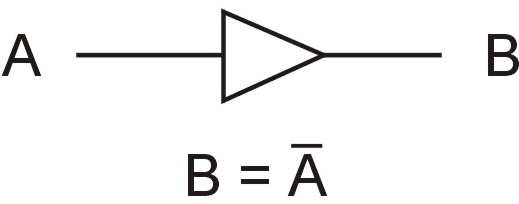 GERBANG LOGIKA AND
Gerbang AND digunakan untuk menghasilkan logika 1 jika semua masukan mempunyai logika 1, jika tidak maka akan dihasilkan logika 0.
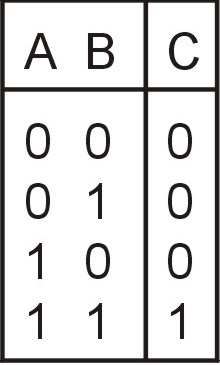 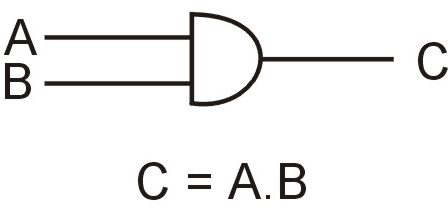 GERBANG LOGIKA OR
Gerbang OR akan memberikan keluaran 1 jika salah satu dari masukannya pada keadaan 1.  Jika diinginkan keluaran bernilai 0, maka semua masukan harus dalam keadaan 0.
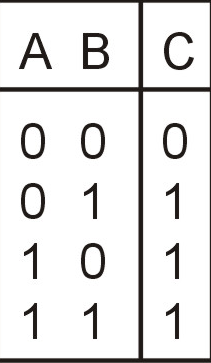 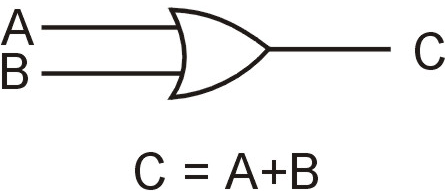 GERBANG LOGIKA NAND
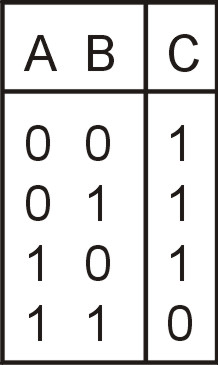 Kata NAND merupakan kependekan dari NOT-AND, yang merupakan ingkaran dari gerbang AND. 
Gerbang NAND akan mempunyai keluaran 0 bila semua masukan pada logika 1. 
Sebaliknya, jika ada sebuah logika 0 pada sembarang masukan pada gerbang NAND, maka keluarannya akan bernilai 1.
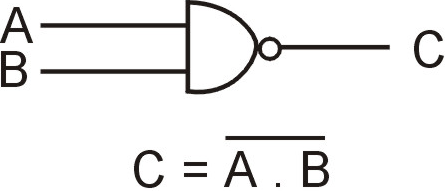 GERBANG LOGIKA NOR
Kata NOR merupakan kependekan dari NOT-OR, yang merupakan ingkaran dari gerbang OR. 
Gerbang NOR akan memberikan keluaran 0 jika salah satu dari masukannya pada keadaan 1. 
Jika diinginkan keluaran bernilai 1, maka semua masukan harus dalam keadaan 0.
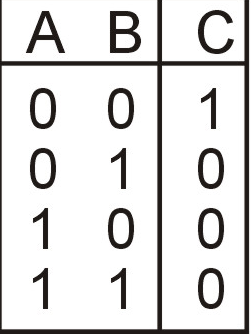 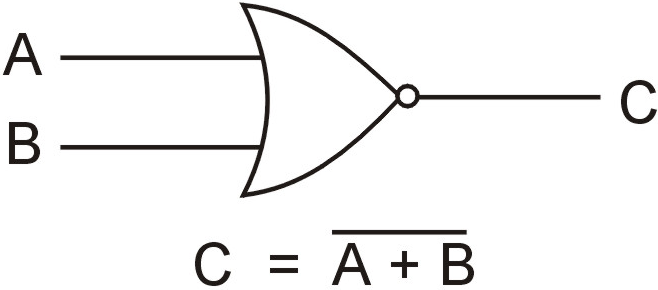 GERBANG LOGIKA XOR
Gerbang XOR (dari kata exclusive-or) akan memberikan keluaran 1, jika masukan-masukannya mempunyai keadaan yang berbeda. 
Dari tabel tersebut dapat dilihat bahwa keluaran pada gerbang XOR merupakan penjumlahan biner dari masukannya.
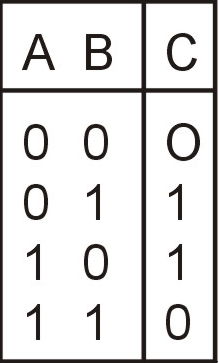 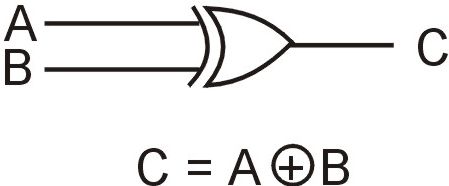 GERBANG LOGIKA X-NOR
Kata X-NOR merupakan kependekan dari NOT-XOR, yang merupakan ingkaran dari gerbang XOR. 
Gerbang X-NOR akan memberikan keluaran 1 jika masukan-masukannya mempunyai keadaan yang sama.
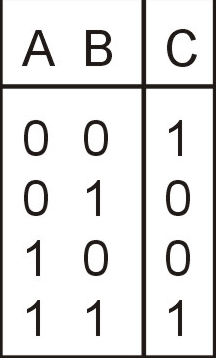 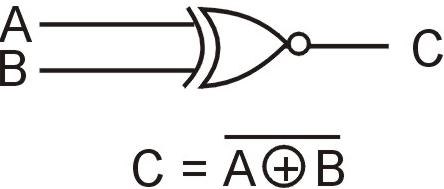 NOTASI/UNGKAPAN BOOLE
Keluaran dari satu atau kombinasi beberapa buah gerbang dapat dinyatakan dalam suatu ungkapan logika yang disebut ungkapan Boole. 
Teknik ini memanfaatkan aljabar Boole dengan notasi-notasi khusus dan aturan-aturan yang berlaku untuk elemen-elemen logika termasuk gerbang logika.
NOTASI / UNGKAPAN BOOLE
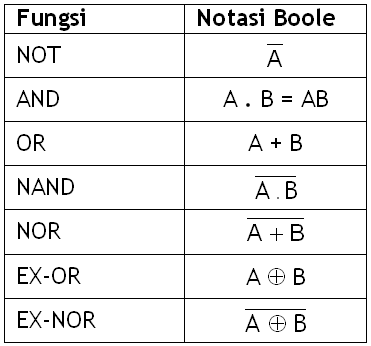 MERANCANG DIAGRAM NALAR DARI FUNGSI BOOLE
Mengimplementasikan persamaan-persamaan fungsi logika ke dalam untai elektronika logika/gerbang logika.
Contoh : 
	Gambarkan gerbang logikanya :
1. F = A . B’
2. F = A’ + B
3. F = (A + B) . C’
4. F = (AB) + (A’B’)
5. F = (A+C)  B’D
Contoh
Gambarkan gerbang logikanya : F = X’Y + XZ
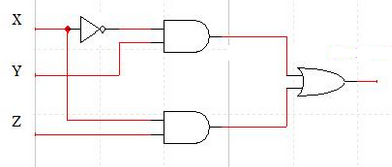 Contoh
Gambarkan gerbang logikanya :
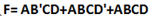 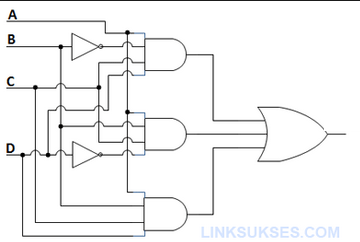 X
Y
Z
X
Y
Z
MENENTUKAN FUNGSI BOOLE DARI GERBANG LOGIKA
Tentukan persamaan boole-nya!
F = X’ Y Z
F = X’ Y Z
MENENTUKAN FUNGSI BOOLE DARI GERBANG LOGIKA
Tentukan persamaan boole-nya!
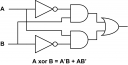 Latihan - 4
Tentukan fungsi boole dari gerbang logika berikut ini
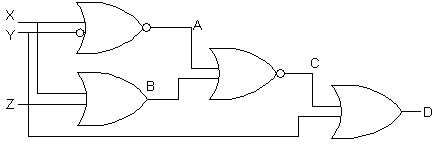 Latihan - 5
Tentukan keluaran dari gerbang logika untuk masukan-masukan yang diberikan
Masukan : P = 0; Q = 1




Masukan : P = 1; Q = 0; R =1
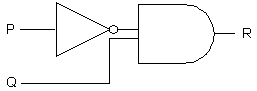 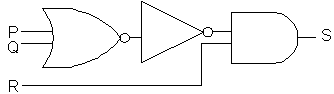 LATIHAN - 3
Gambarkan gerbang logikanya & nilai outputnya!
1. F = (A+B+C)(A’BC’) + AB’
2. F = XY’(Z + Y’) + X’Z	
3. F = (A . (B + C)’ + A’ . B) . C
4. F = A.B  B.C’
5. F = ((A+B).C’) (DB’+A’C)
6. F = A.B’ + (AB)’
Input:
A = 1
B = 0
C = 1
D = 1
X = 1
Y = 0
Z = 1
DNF & CNF
Mengapa bentuk normal?
	-  Pembuatan tabel kebenaran tidak terlalu praktis , bahkan dengan bantuan komputer,  terutama untuk jumlah variabel yang besar.
	-  Prosedur yang lebih mudah adalah dengan  mereduksi ke bentuk-bentuk normal.
Jenis Bentuk Normal
1. Disjunctive Normal Form (DNF) atau Sum of Products (SOP) atau Minterm.
2. Conjuctive Normal Form (CNF) atau Product of Sums (POS) atau Maxterm.
1. DNF
DNF terdiri dari penjumlahan dari beberapa perkalian (sum of products = SOP).
Dalam tabel kebenaran, DNF merupakan perkalian-perkalian yang menghasilkan nilai 1.
Contoh: xy + x’y
Setiap suku (term) disebut minterm
2. CNF
CNF terdiri dari perkalian dari beberapa penjumlahan (product of sum = POS).
Dalam tabel kebenaran, CNF merupakan penjumlahan-penjumlahan yang menghasilkan nilai 0.
Contoh: (x+y) . (x’+y)
Setiap suku (term) disebut maxterm.
Tabel Minterm dan Maxterm (1)
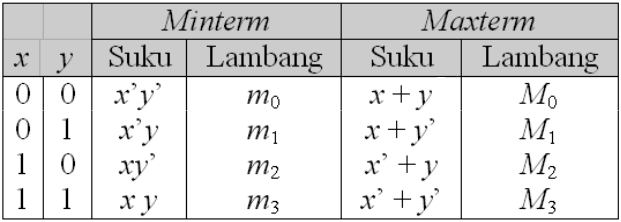 Tabel Minterm dan Maxterm (2)
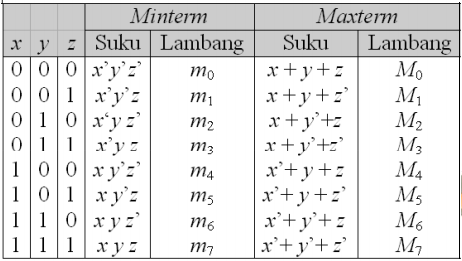 Contoh
Nyatakan dalam bentuk SOP dan POS
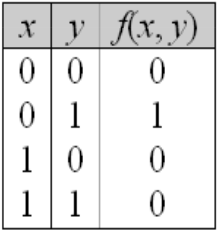 Jawaban SOP
Kombinasi nilai-nilai peubah yang menghasilkan nilai fungsi sama dengan 1 adalah 01, maka fungsi Booleannya dalam bentuk SOP:
				      f(x, y) = x’y
				            atau
				f(x, y) = m1 = ∑ (1)
Jawaban POS
Kombinasi nilai-nilai peubah yang menghasilkan nilai fungsi sama dengan 0 adalah 00, 10, 11, maka fungsi Booleannya dalam bentuk POS:
			     f(x,y)=(x+y)(x’+y)(x’+y’)
					atau
		        f(x, y) = M0 M2 M3 = ∏(0, 2, 3)
Contoh
Nyatakan dalam bentuk SOP dan POS
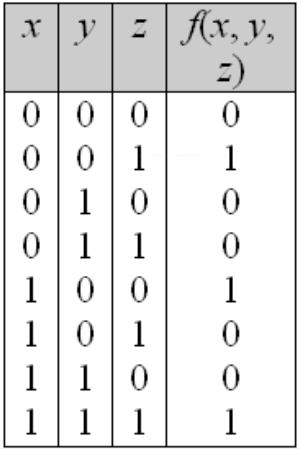 Jawaban SOP
Kombinasi nilai-nilai peubah yang menghasilkan nilai fungsi sama dengan 1 adalah 001, 100, dan 111, maka fungsi Booleannya dalam bentuk SOP:
	f(x, y, z) = x’y’z + xy’z’ + xyz
			atau
	f(x, y, z) = m1 + m4 + m7 = ∑ (1, 4, 7)
Jawaban POS
Kombinasi nilai-nilai peubah yang menghasilkan nilai fungsi sama dengan 0 adalah 000, 010, 011, 101, dan 110, maka fungsi Booleannya dalam bentuk POS:
	f(x,y,z)=(x+y+z)(x+y’+z)(x+y’+z’)(x’+y+z’)(x’+y’+z)
					atau
	f(x, y, z) = M0 M2 M3 M5 M6 = ∏(0, 2, 3, 5, 6)
Contoh
Nyatakan fungsi Boolean f(x,y,z) = x + y’z ke dalam bentuk kanonik SOP dan POS.
Jawaban SOP
x = x(y + y’)
	   = xy + xy’
	   = xy (z + z’) + xy’(z + z’)
	   = xyz + xyz’ + xy’z + xy’z’
 y’z = y’z (x + x’)
	   = xy’z + x’y’z
Jadi f(x, y, z) = x + y’z
			 = xyz + xyz’ + xy’z + xy’z’ + xy’z + x’y’z
			 = x’y’z + xy’z’ + xy’z + xyz’ + xyz
atau f(x, y, z) = m1 + m4 + m5 + m6 + m7 = Σ(1,4,5,6,7)
Jawaban POS
f(x, y, z) = x + y’z
		        = (x + y’)(x + z)
        x + y’ = x + y’ + zz’
		        = (x + y’ + z)(x + y’ + z’)
          x + z = x + z + yy’
                    = (x + y + z)(x + y’ + z)
	Jadi, f(x, y, z) = (x+y’+z)(x+y’+z’)(x+y+z)(x+y’+ z)
        		       = (x + y + z)(x + y’ + z)(x + y’ + z’)
	atau f(x, y, z) = M0 M2 M3 = ∏(0, 2, 3)
Konversi antar Bentuk Normal
Misalkan f(x, y, z) = Σ (1, 4, 5, 6, 7) dan f’ adalah fungsi komplemen dari f, maka 
	f’(x, y, z) = Σ (0, 2, 3) = m0+ m2 + m3
Dengan menggunakan hukum De Morgan, diperoleh fungsi f dalam bentuk POS.
f(x, y, z) = (f’(x, y, z))’ = (m 0 + m 2 + m 3)’= m0’ . m2’ . m3’
			             = (x’y’z’)’ (x’y z’)’ (x’y z)’
			             = (x + y + z) (x + y’ + z) (x + y’ + z’)
			             = M0M2M3
				 = ∏ (0,2,3)
Jadi, f(x, y, z) = Σ (1, 4, 5, 6, 7) = ∏ (0,2,3).
Kesimpulan: mj’ = Mj
Contoh
Nyatakan f(x, y, z)=∏(0,2,4,5) dalam SOP
	g(w, x, y, z)=Σ(1,2,5,6,10,15) dalam POS
	Penyelesaian: 
	f(x, y, z) = Σ (1, 3, 6, 7) 
	g(w, x, y, z)= ∏ (0,3,4,7,8,9,11,12,13,14)
Selesai…. Terima kasih.